Adaptive Variational Nonlinear Chirp Mode Decomposition
Hao Liang1,3, Xinghao Ding1,3, Andreas Jakobsson2, Xiaotong Tu1,3,*, Yue Huang1,3
1School of Informatics, Xiamen University, China
2Div. of Mathematical Statistics, Lund University, Sweden
3Institute of Artificial Intelligent, Xiamen University, China
ICASSP 2022
Background:
Nonlinear chirp signals: non-stationary structures, multi-components
Periodogram
Time-frequency methods: short-time Fourier transform, synchrosqueezed transform, second-order synchrosqueezed transform…
Decomposition methods: empirical mode decomposition, variation  mode  decomposition, variational nonlinear chirp mode decomposition, ...
Motivation:
Most methods are unsuitable for wide-band signals.
The performance of many methods relies heavily on the setting of the user-selected parameters.
Contributions:
We propose an adaptive implementation from a Bayesian perspective.
The proposed method can adaptively estimate the instantaneous amplitudes and frequencies, and form the dictionary in a data-driven manner.
A full posterior density function is inferred, which may then be used to give a sense of confidence.
Nonlinear Chirp Signal Model:
A nonlinear chirp signal consisting of modes[1,2]:
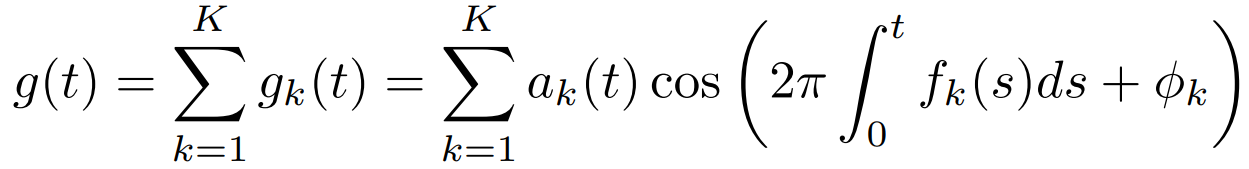 Demodulated form:
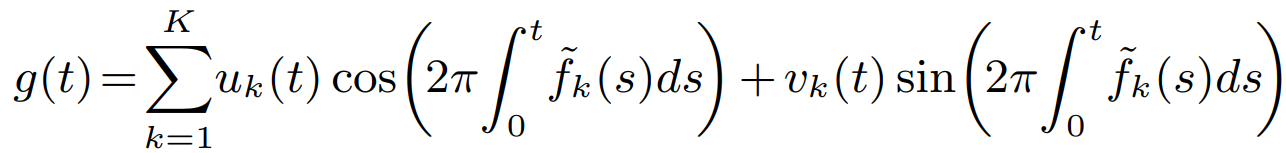 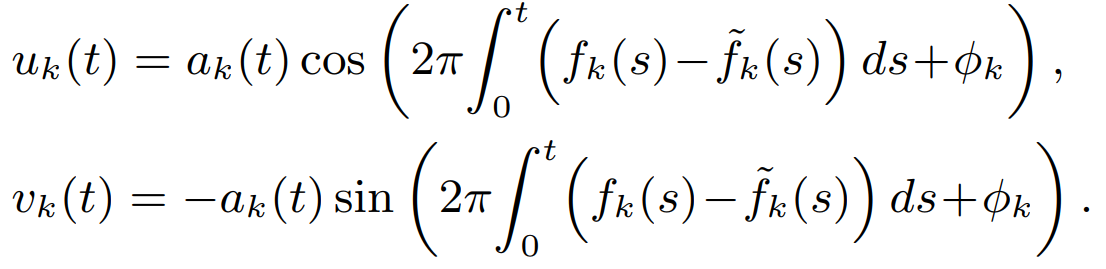 [1] Shiqian Chen, Xingjian Dong, Zhike Peng, Wenming Zhang, and Guang Meng, “Nonlinear chirp mode decomposition: A variational method,” IEEE Transactions on Signal Processing, vol. 65, no. 22, pp. 6024–6037, 2017.
[2] Xiaotong Tu, Johan Sward, Andreas Jakobsson, and Fucai Li, “Estimating nonlinear chirp modes exploiting sparsity,” Signal Processing, vol. 183, pp. 107952, 2021.
The Proposed Method —— Estimating the Nonlinear Chirp Signal:
The signal components may be estimated as:
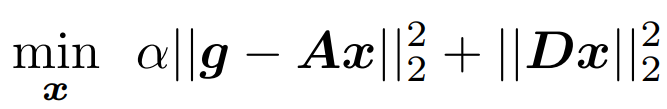 The trade-off between the data fitting term and the level of smoothness
Restrict the residual noise energy after extracting the overall signal components
Restrict the smoothness of instantaneous amplitude
The Proposed Method —— Estimating the Nonlinear Chirp Signal:
The signal components may be estimated as:
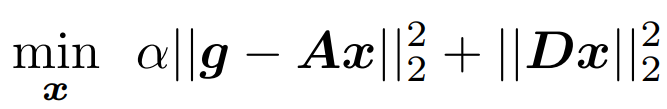 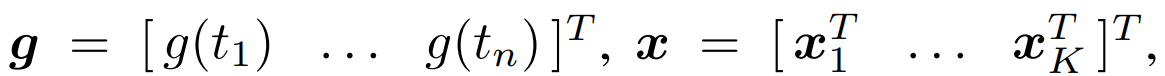 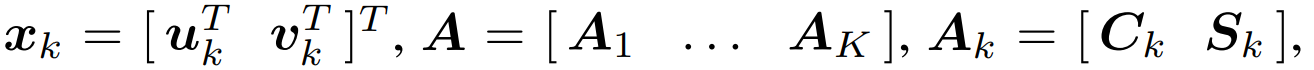 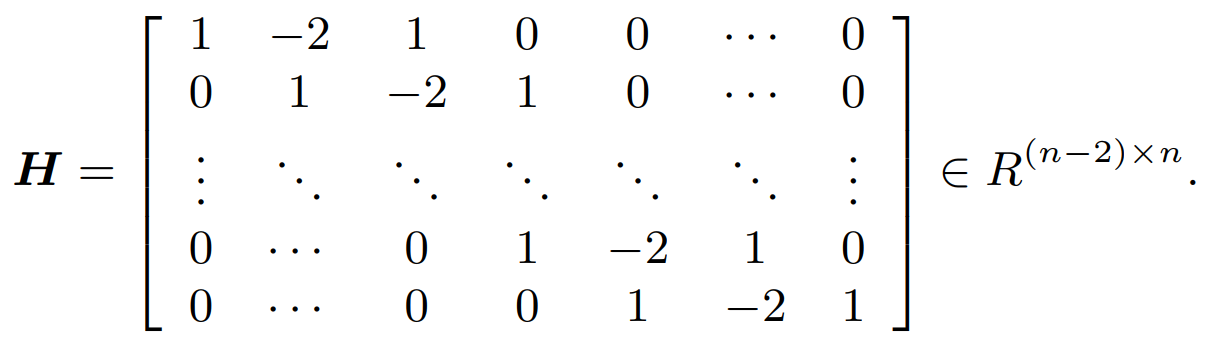 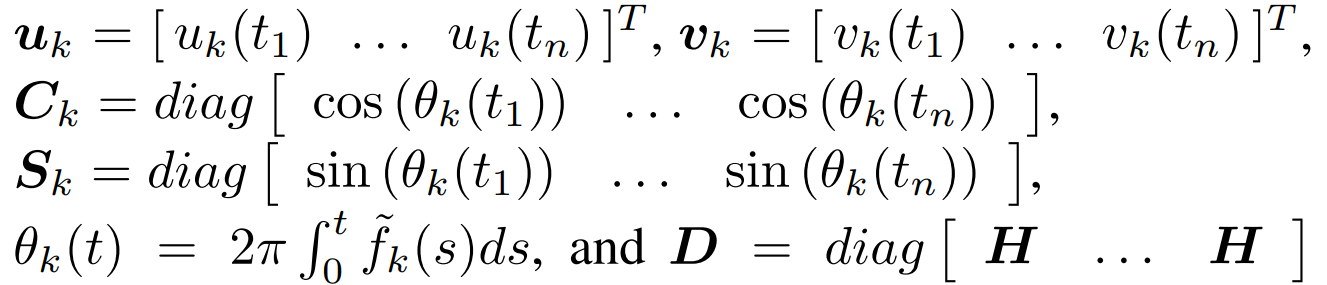 The Proposed Method —— Estimating the Nonlinear Chirp Signal:
Construct an equivalent minimization problem:
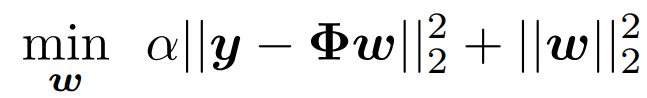 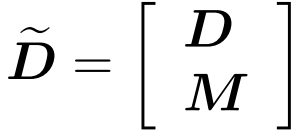 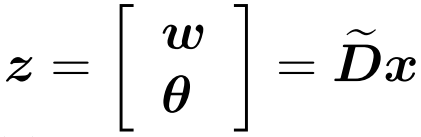 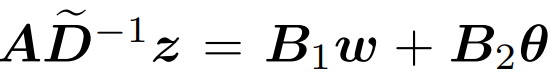 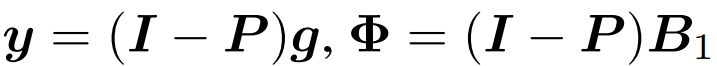 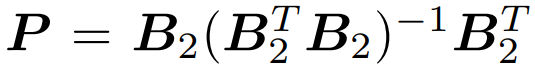 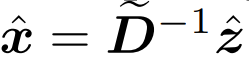 The Proposed Method —— Bayesian Strategy:
Formulation:
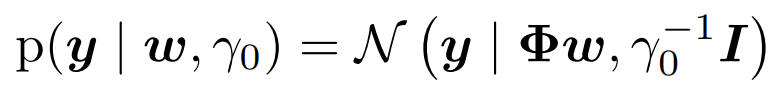 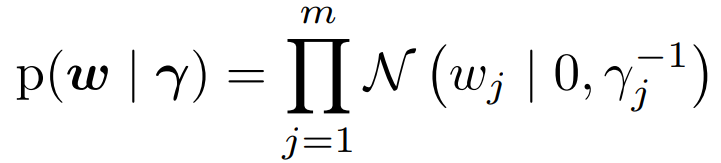 Marginal likelihood:
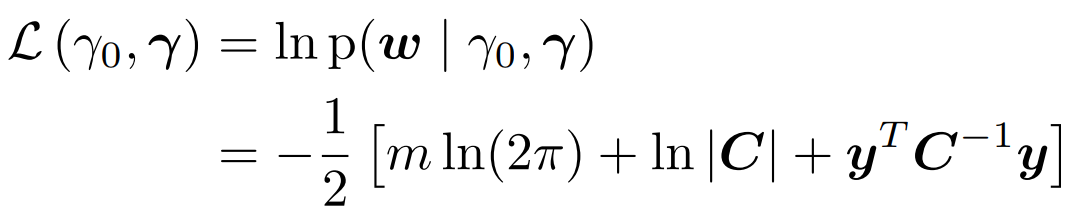 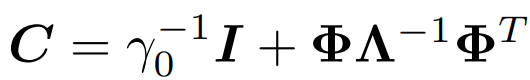 The Proposed Method —— Bayesian Strategy:
Update steps:
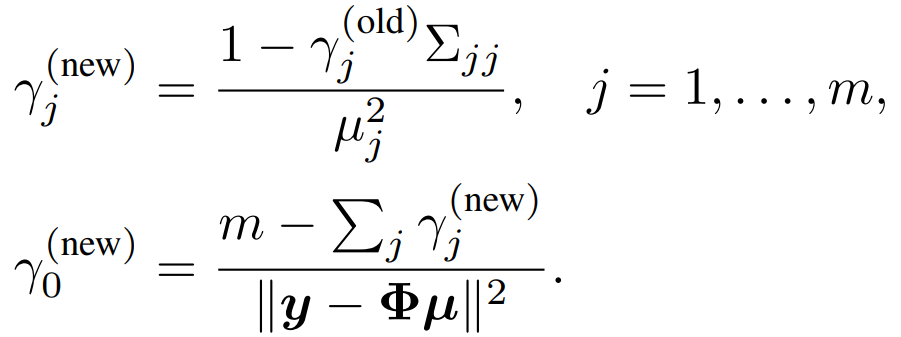 The Proposed Method —— Data-driven Implementation:
Arctangent demodulation technique[1,2]:
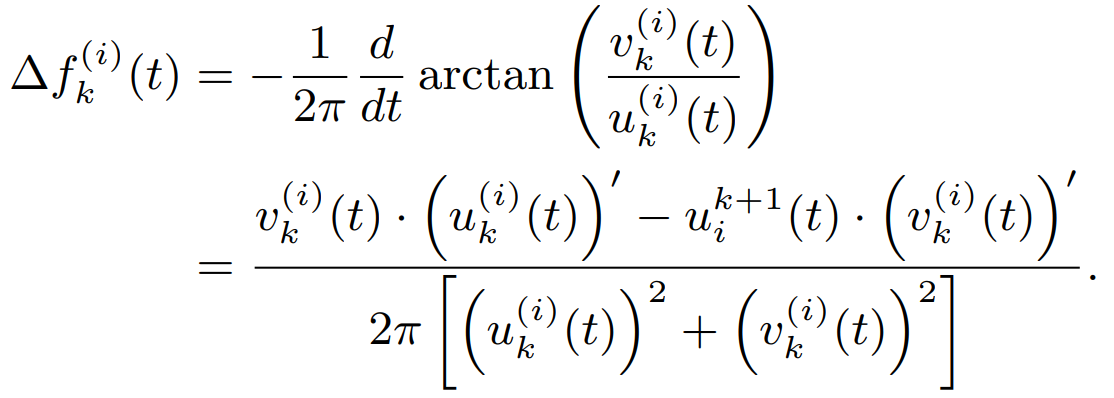 Avoid the errors caused by discrete time sampling:
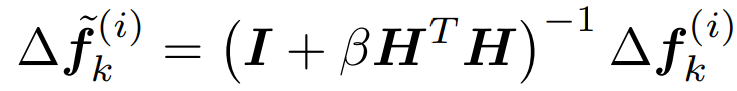 [1] Thomas Y Hou and Zuoqiang Shi, “Data-driven time–frequency analysis,” Applied and Computational Harmonic Analysis, vol. 35, no. 2, pp. 284–308, 2013.[2] Byung-Kwon Park, Olga Boric-Lubecke, and Victor M Lubecke, “Arctangent demodulation with DC offset compensation in quadrature Doppler radar receiver systems,” IEEE transactions on Microwave theory and techniques, vol. 55, no. 5, pp. 1073–1079, 2007.
Numerical Results —— Simulated Signal:
A two-component simulated nonlinear chirp signal:
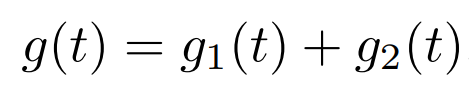 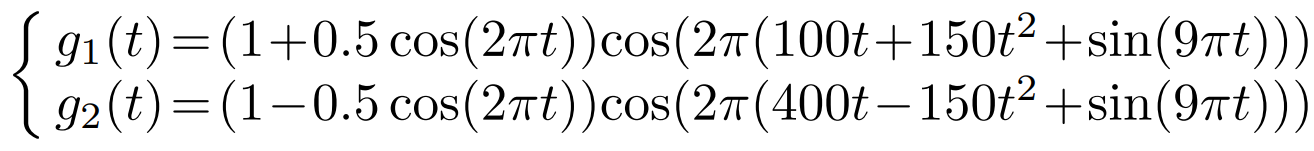 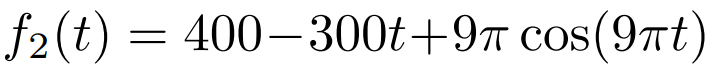 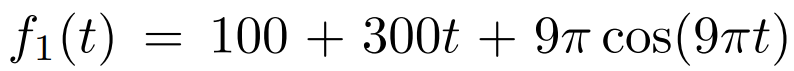 The codes are available at https://github.com/HauLiang/AVNCMD.
Numerical Results —— Simulated Signal:
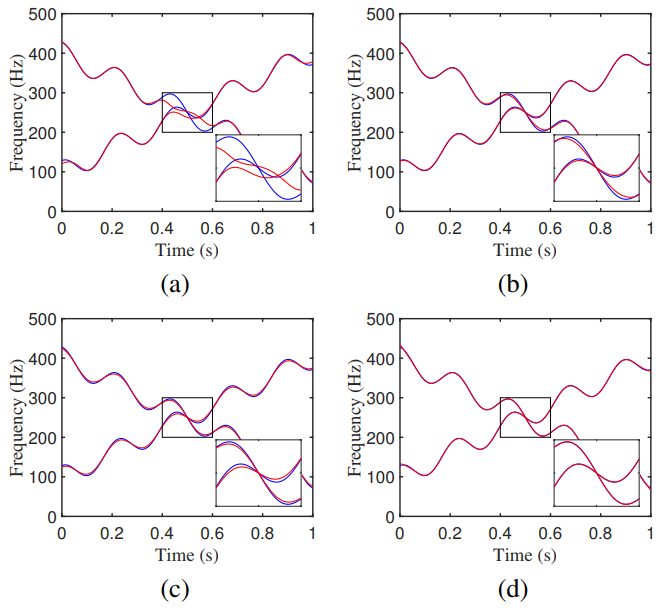 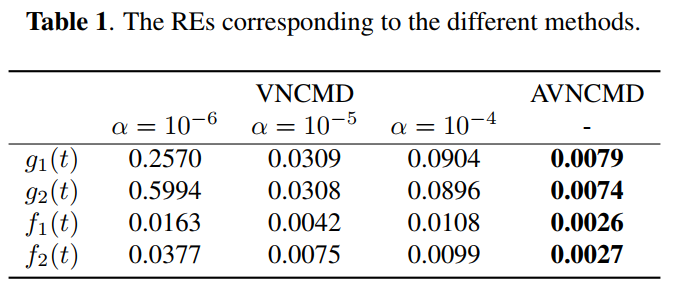 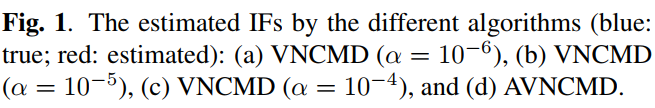 The codes are available at https://github.com/HauLiang/AVNCMD.
Numerical Results —— Real-life Signal:
The whistle of a baiji, a Yangtze river dolphin (available in [1])
[1] Kathleen J Vigness-Raposa, Gail Scowcroft, James H Miller, and Darlene Ketten, “Discovery of sound in the Sea: an online resource,” in The Effects of Noise on Aquatic Life, pp. 135–138. Springer, 2012.
The codes are available at https://github.com/HauLiang/AVNCMD.
Numerical Results —— Real-life Signal:
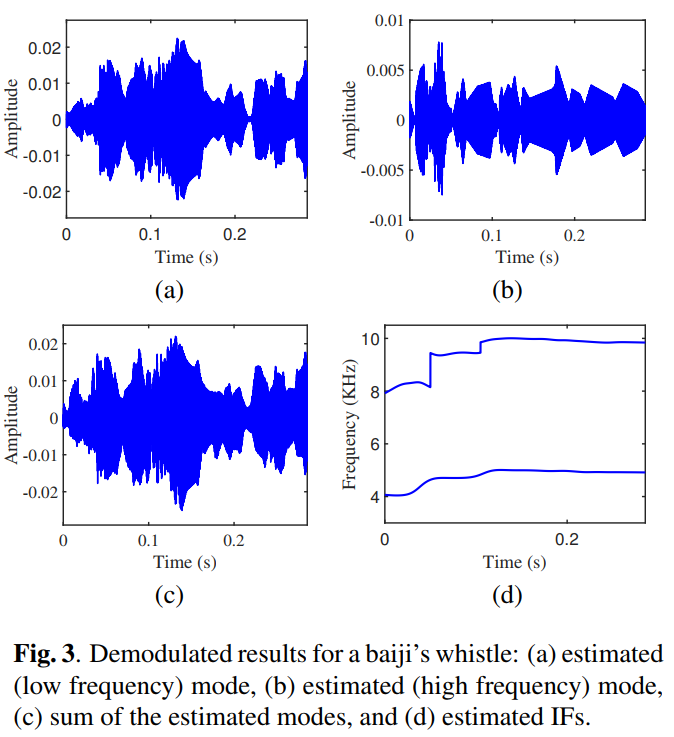 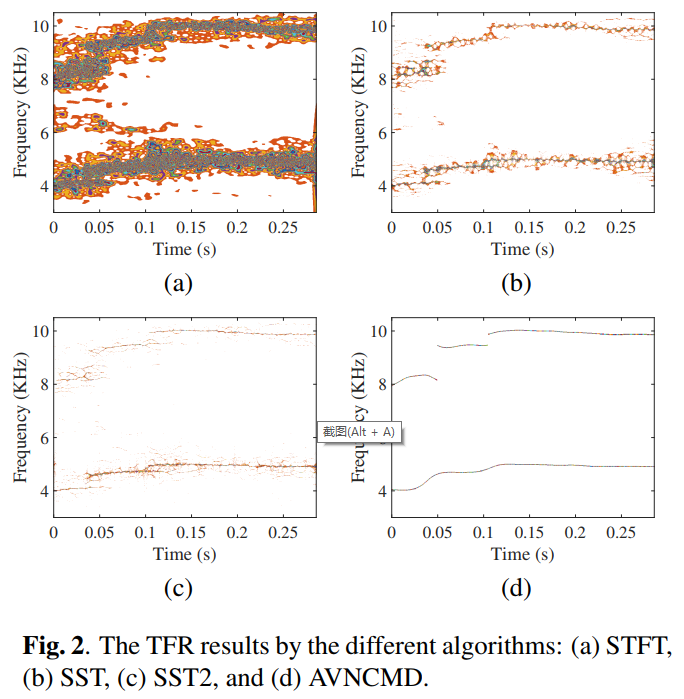 The codes are available at https://github.com/HauLiang/AVNCMD.
Thank you!
2022/04/18    Hao Liang  (haoliang@stu.xmu.edu.cn)